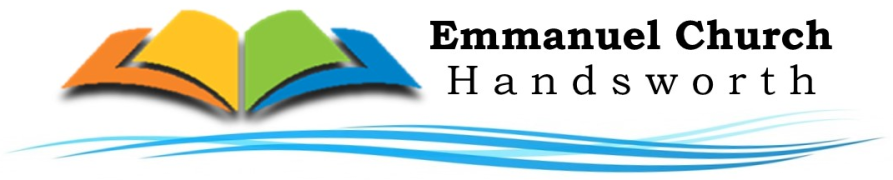 Christmas Carol Service | Reading : Isaiah 9:1-6
It’s a “nevertheless” that offers hope

(2) It’s a “nevertheless that begins with darkness (Isaiah 8:22)

People had rejected God and there was darkness 
 The darkness of mediums and not seeking God (Isaiah 8:19)
 The darkness that trusts riches ((Isaiah 2:7)
The darkness that turns to idolatry (Isaiah 2:8)
The darkness of immorality (Isaiah 3:16)


(3) It’s a “nevertheless” which offers hope (9:2 & 6)